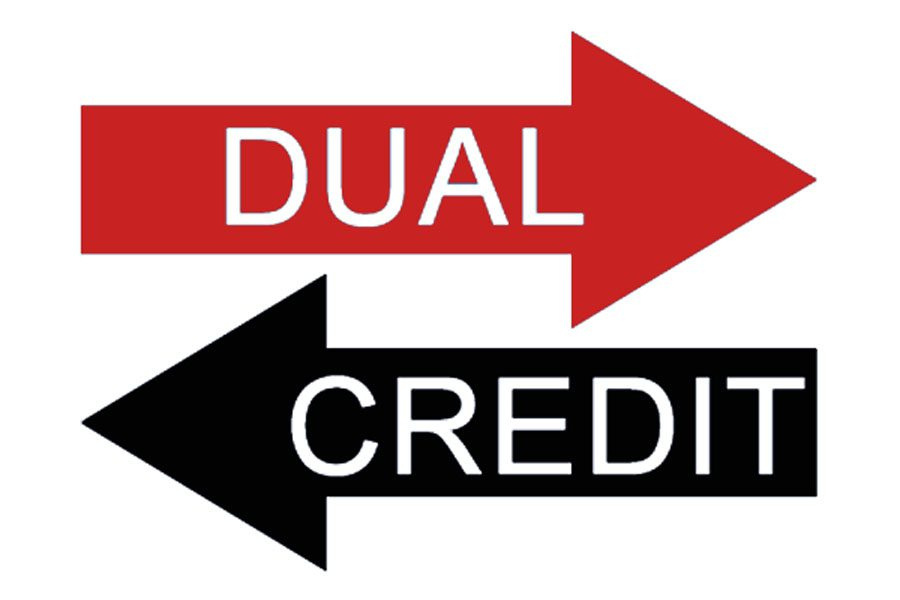 HOWARDCOLLEGE
DUAL CREDIT PRESENTATION
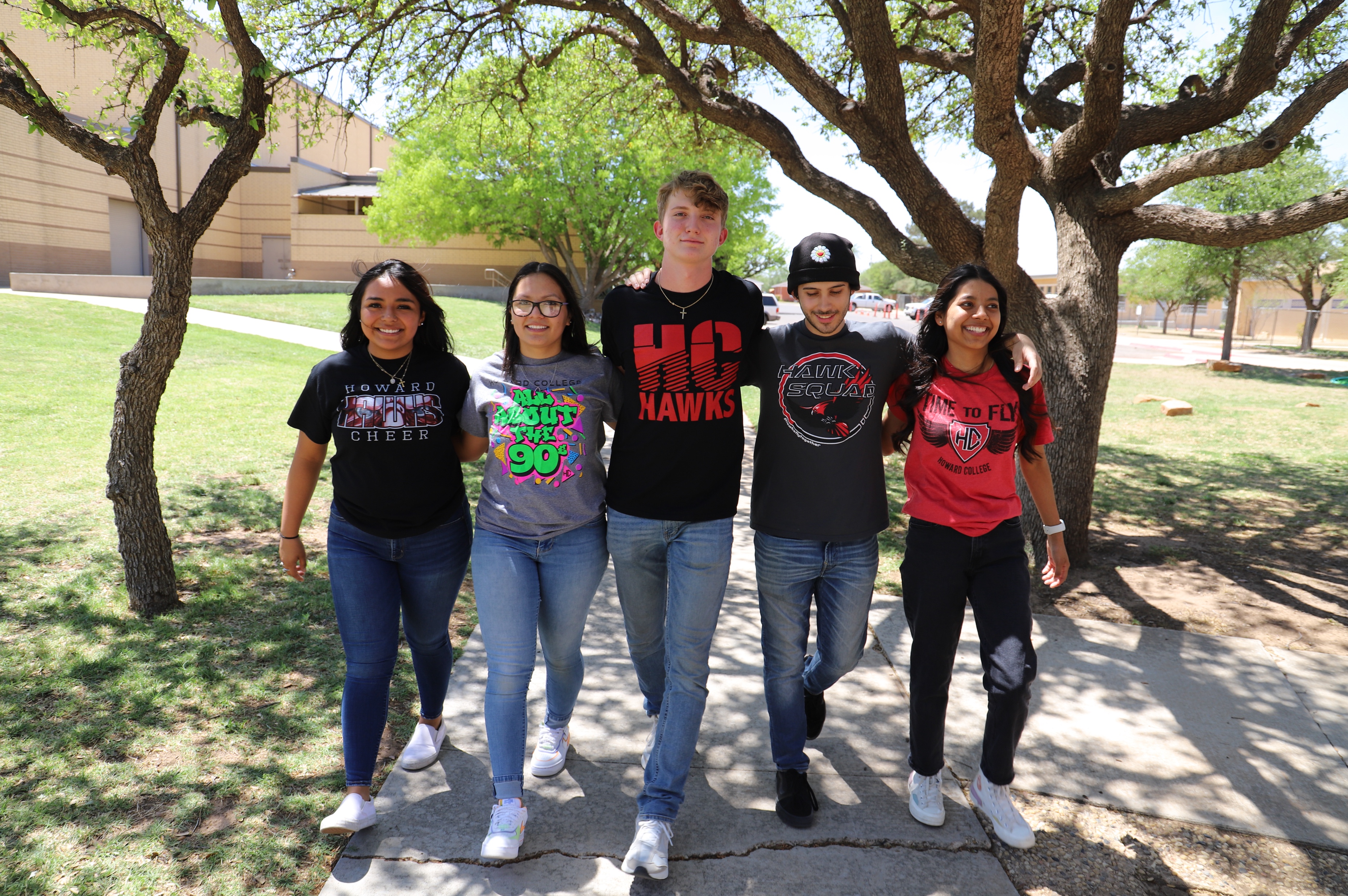 WELCOME
PARENTS AND STUDENTS
DUAL CREDIT WITH HC
About Howard College
Cost
1
4
What is Dual Credit
Expectations
2
5
Eligibility
Next Steps
3
6
HOWARD COLLEGE
FOR LEARNING, FOR EARNING, FOR LIFE!

2-year Community College

Career Technical programs up to two years in length leading to associate degrees or certificates.

Vocational programs leading directly to employment in semi-skilled and skilled occupations.

Academic transfer courses in arts and sciences that lead to associate degrees and transfer to the university level.
WHAT IS DUAL CREDIT
Students enrolled in Howard College will be eligible to be awarded credit towards high school graduation for completing certain college-level courses. The process of earning high school and college credit simultaneously is called dual credit.

Method of delivery for courses could be face-to-face, online or virtual (Zoom).

For face-to-face courses, students may take a course on a Howard College campus or at their high school campus with an embedded instructor.

Howard College works with high school counselors to determine what courses are available to students for dual credit at each school.
DUAL CREDIT PATHWAYS
ACADEMIC TRANSFER
CTE PATHWAYS
1
3
Core curriculum classes:
English, History, Science, Math, Speech,  and Fine Arts as well as other required  courses such as Psychology, Government, Sociology, etc.
Criminal Justice, Education, Business, Entrepreneurship, and Welding
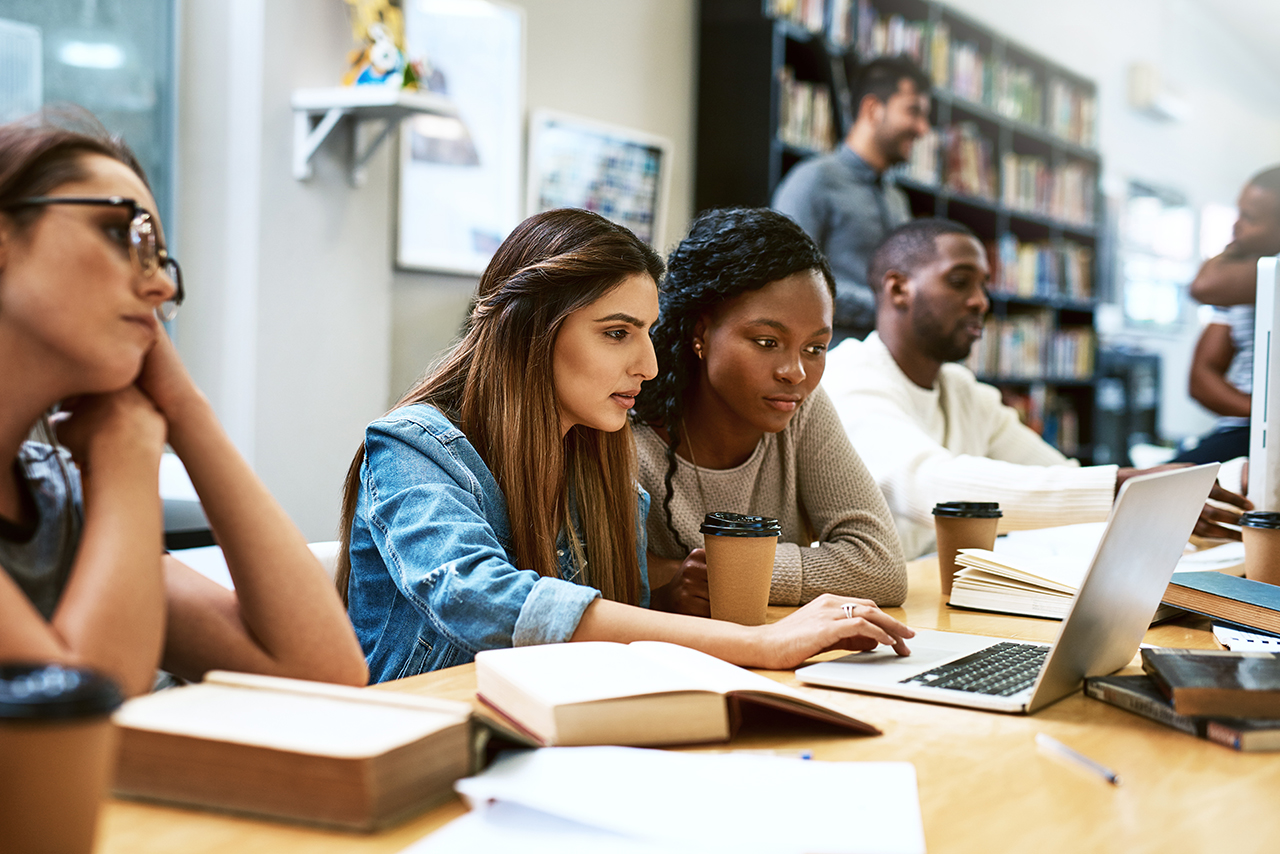 HEALTH PATHWAYS
2
Community Health Care, Medical Billing and Coding, Certified Nurse Aide, Patient Care Tech, Pre-Nursing, Health Sciences
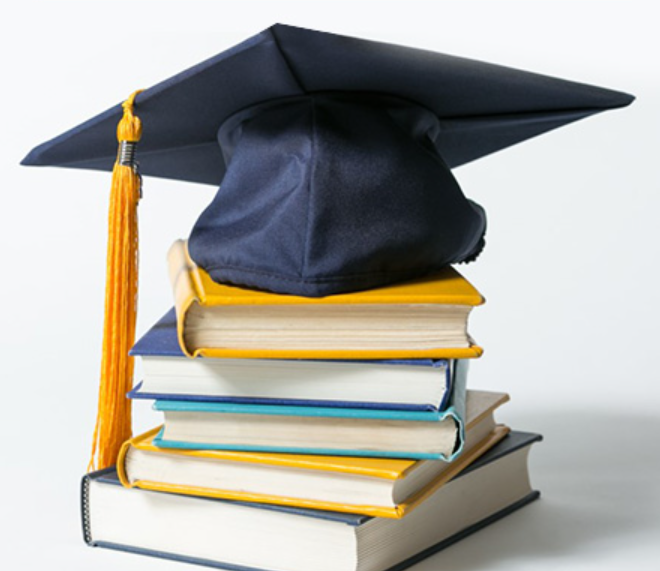 ELIGBILITY :
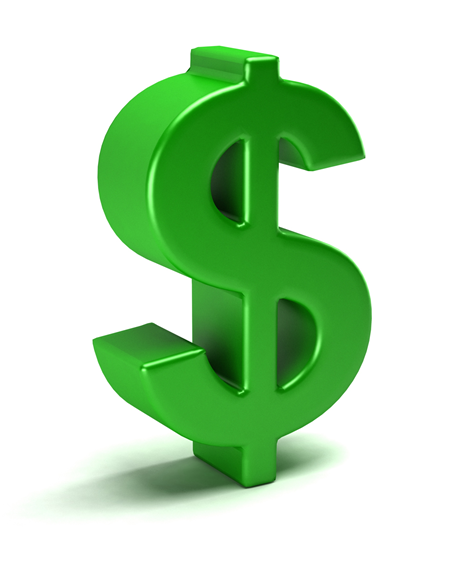 COST:
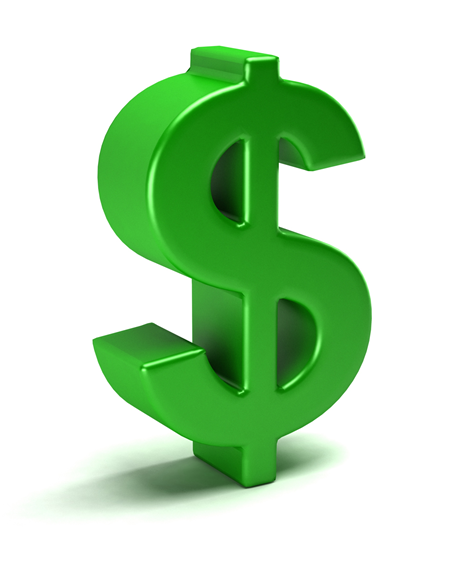 FAST Program:
FAST Dual Credit Rate: $0 tuition and fees
EXPECTATIONS

In order for students to be successful, the following expectations can serve as a general guide:

On average, college students should plan to study at least three hours a week for every credit hour.
Students should schedule extra study time when exams are planned or course projects are due.
Dual credit students are expected to perform at the college level and honor all deadlines set by Howard College and instructors. Individual professors distribute class policies and syllabi detailing course requirements the first week of class.
College-level courses may include controversial, sensitive, and/or adult material. Students are expected to have the readiness for college-level rigor and content.
Students should read and/or print the course syllabus and make regular contact with their instructor.
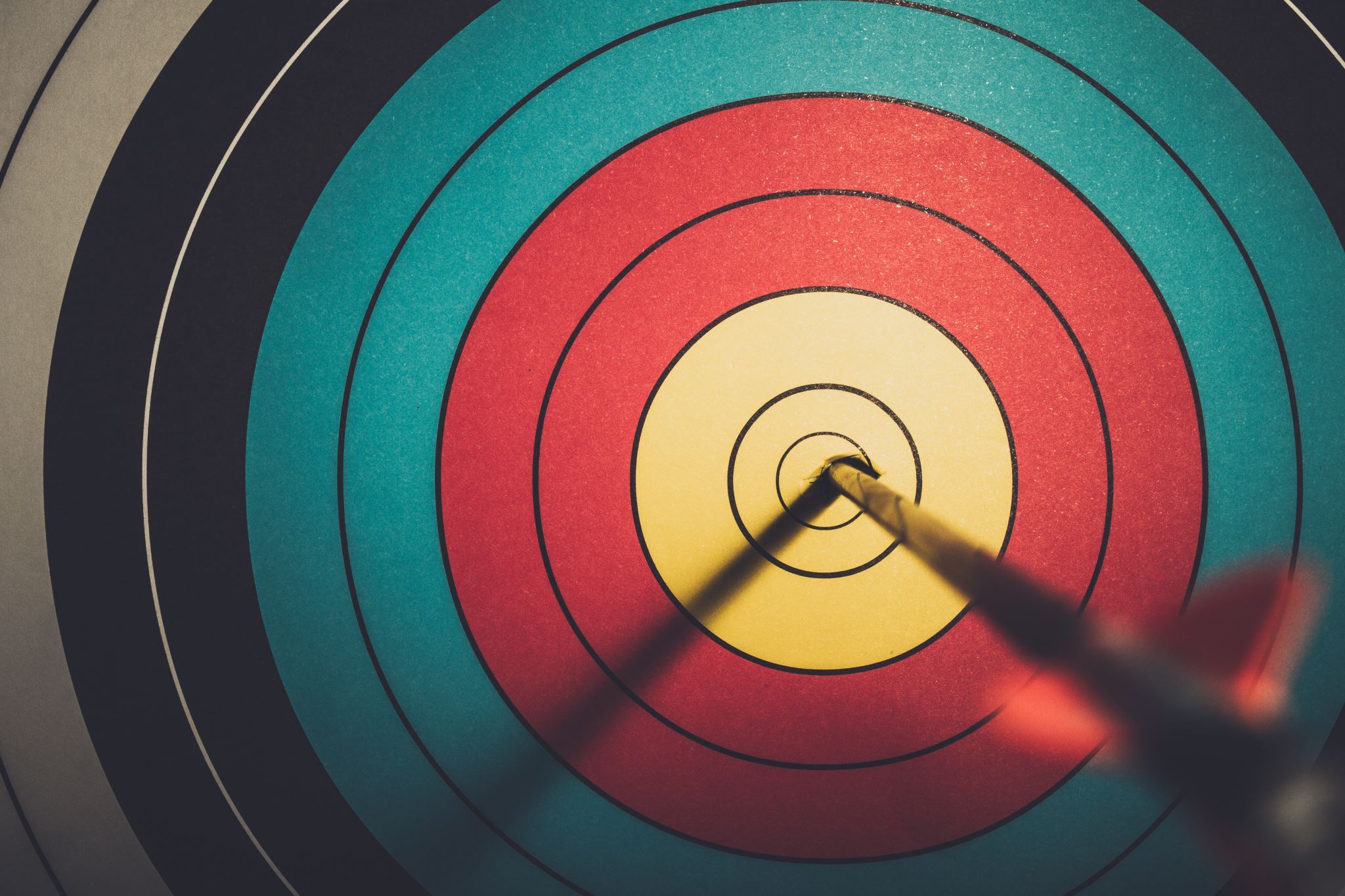 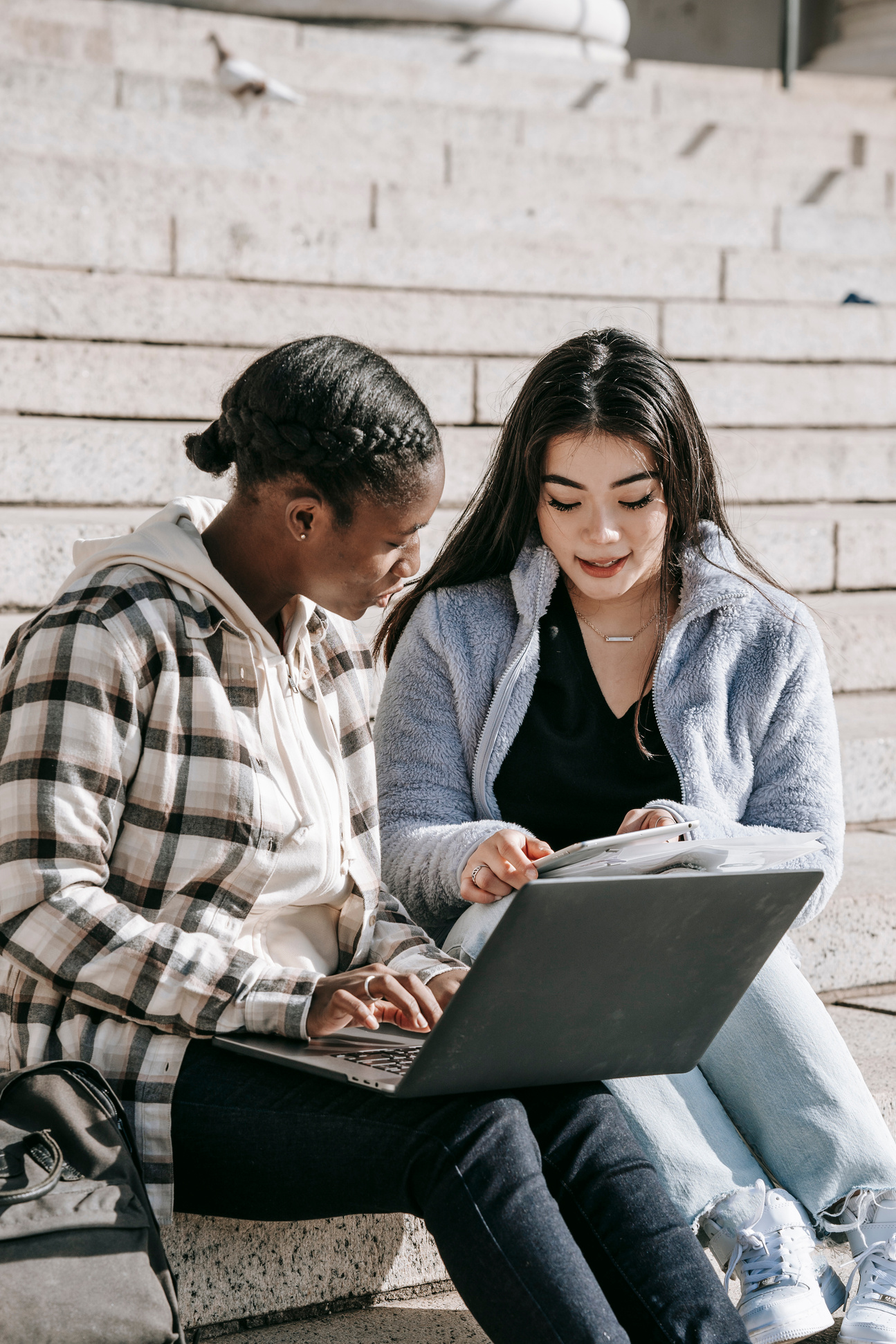 NEXT STEPS
Have questions? Ask them now!

Complete the online application for Howard College at applytexas.org

Fill out the Parent Agreement Form (can be obtained from the high school counselor)

Meet with your assigned advisor and explore Pathways to establish an initial plan

Work with your assigned advisor to get your schedule card completed for the upcoming semester.